FRVŠ 916/2012/G4
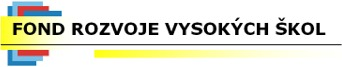 Tvůrčí práce studentů směřující k inovaci vzdělávací činnosti
Zavedení techniky skenovacího elektrochemického mikroskopu do výuky oboru analytické biochemie
Mgr. David Kovář
doc. RNDr. Petr Skládal, CSc.
Informace o modulu SECMvyučovaného v rámci předmětu C4700secm.nanobio.cz
Cílové skupiny
Primární – studenti oboru Analytická biochemie, dále oborů Biochemie, Aplikovaná biochemie, Biomolekulární chemie, Biologie
Sekundární -  studenti ke vztahu k materiálové chemii a restaurátorství
Dále všichni ve vztahu k elektrochemii a zájemci o problematiku SPM metod
Modul SECM
Teoretický úvod - Přednáška (4 h)
k dispozici literatura k prezenčnímu studiu
Praktické cvičení (3 x 5h)
Příprava (ultra)mikroelektrod
Imobilizace enzymů 
Modelové měření 
studenti si sami připraví mikroelektrody a provedou jejich charakteristiku
dále provedou měření a vyhodnocení připraveného vzorku

Zájemci mimo „Buněčnou a molekulární diagnostiku“  
blok výuky o metodice SECM (zápočet 2 kr.)
SECM
Scanning electrochemical microscopy
Skenovací elektrochemická mikroskopie
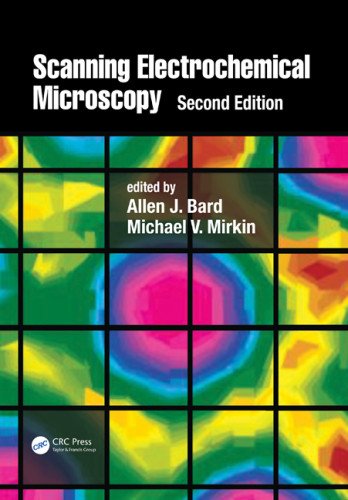 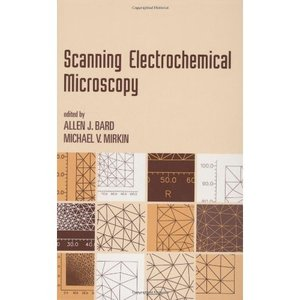 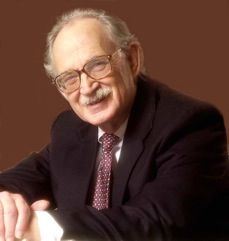 Allen J. Bard
Mikroskopie skenující sondou - SPM
Skenovací tunelová mikroskopie (STM)
Mikroskopie atomárních sil (AFM)
Mikroskopie laterálních sil (LFM)
Mikroskopie modulovaných sil (FMM)
Mikroskopie magnetických sil (MFM)
Mikroskopie elektrostatických sil (EFM)
Skenovací tunelová spektroskopie (STS)
Skenovací tunelovací potenciometrie (STP)
Mikroskopie blízkého optického pole (NFSOM)
Skenovací elektrochemická mikroskopie (SECM)
SECM – Aplikace I.
Zobrazování povrchů (vodivých i nevodivých)
Charakterizace tvaru ultramikroelektrod
Měření kinetiky
Homogenní
Heterogenní
Studium dějů na mezifázi kapalina/kapalina
Studium membrán a tenkých filmů
Povrchové reakce (mikrokoroze)
Studium povrchů polovodičů
SECM – Aplikace II.
Kinetika elektrochemických reakcí; palivové články
Elektrochemie v malých objemech

Studium biologických systémů
Skenování spotřeby kyslíku - životaschopnost buněk
Skenování vzniku kyslíku – průběh fotosyntézy
(Bio)senzorika
Měřící uspořádání
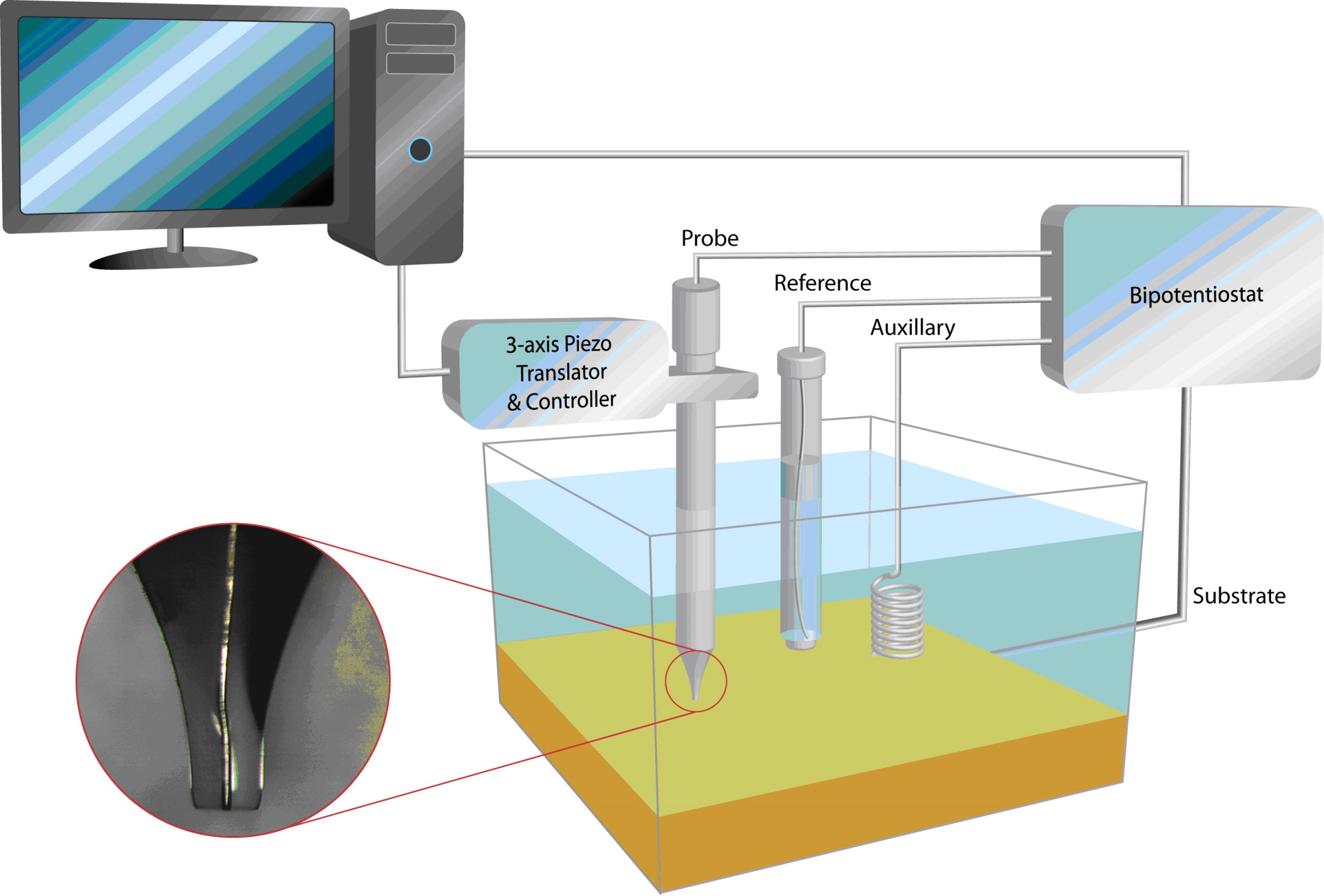 Komerční zařízení SECM
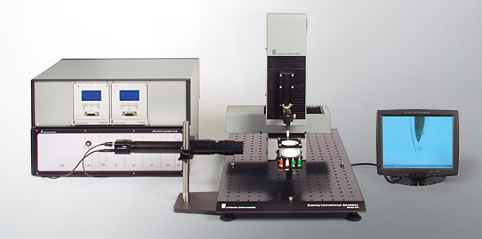 SECM370 Scanning Electrochemical Microscope System (Uniscan Intruments)
Komerční zařízení SECM
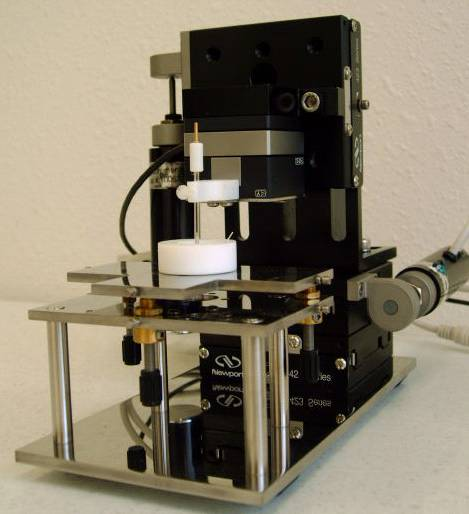 CHI900B Scanning Electrochemical Microscope (CH Instruments)
Ultramikroelektrody - UME
Ø hrotu méně než 10 mm
Pt, Au, Ag, C
Sklo
Elektroda
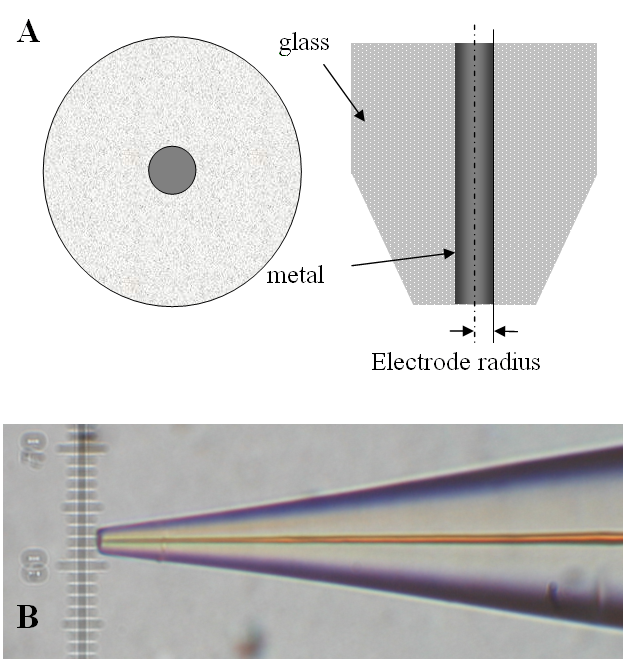 Sledování metabolické aktivity
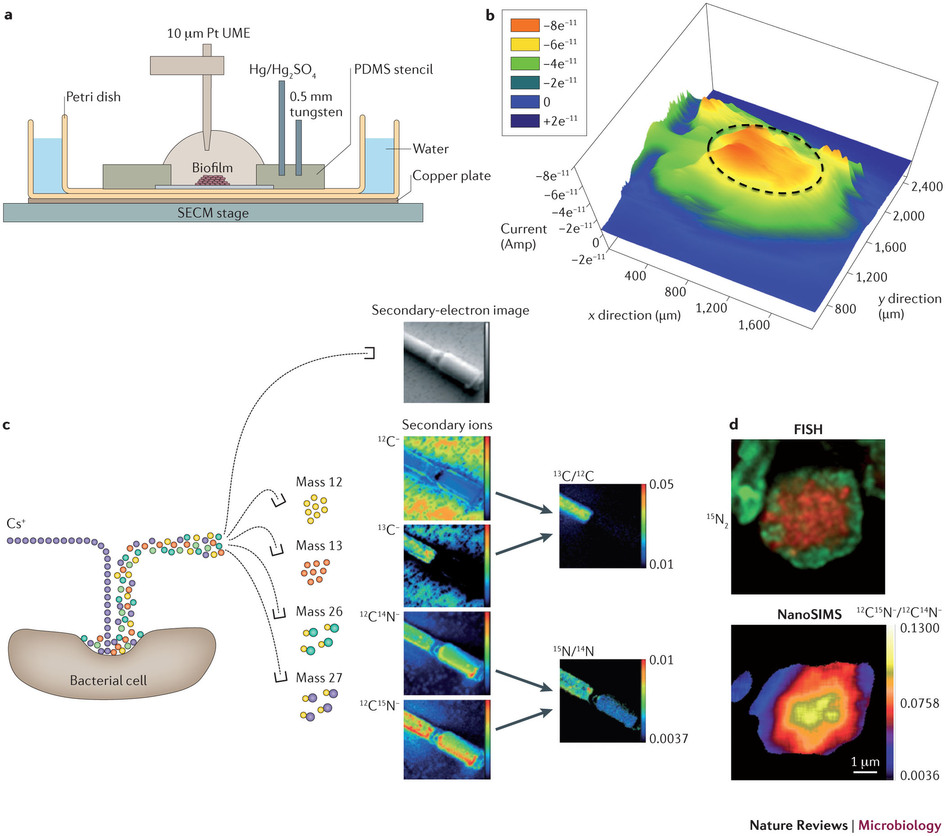 Nature Reviews Microbiology 11, 337–348 (2013) doi:10.1038/nrmicro3010
Hovězí chrupavka
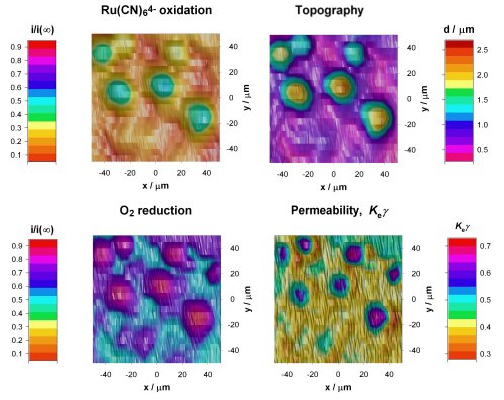 Děkuji za pozornost!